LC 26 : Conversion réciproque d’énergie électrique en énergie chimique.
Niveau : CPGE (MP)
‹#›
Pré-requis :
Thermodynamique chimique
Oxydoréduction
Courbes intensité-potentiel
‹#›
Plan
I - Conversion d’énergie chimique en énergie électrique
Le principe de la pile
Approches thermodynamique et cinétique
Rendement énergétique
II - Conversion d’énergie électrique en énergie chimique 
Principe de l’électrolyse
Conditions de fonctionnement
Rendement de la conversion
III - Les accumulateurs
‹#›
I-1) Le principe de la pile
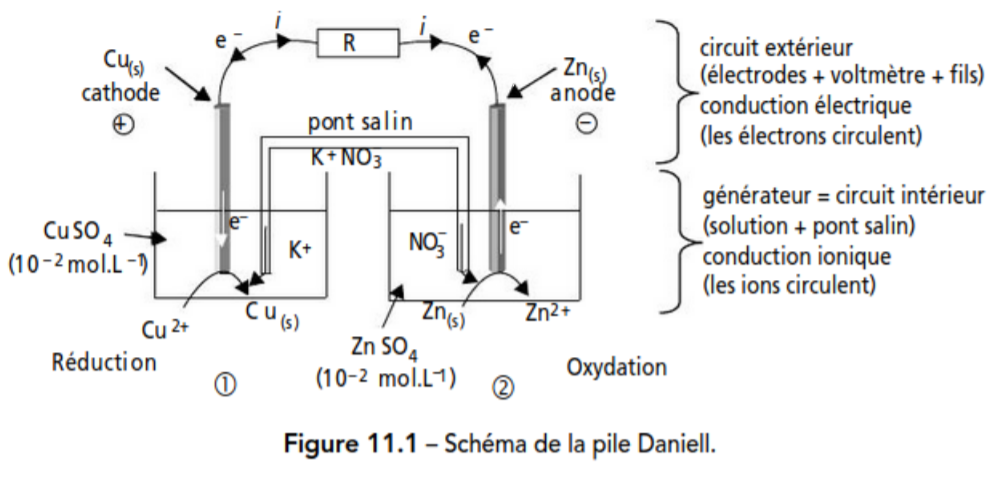 ‹#›
I-1) Le principe de la pile
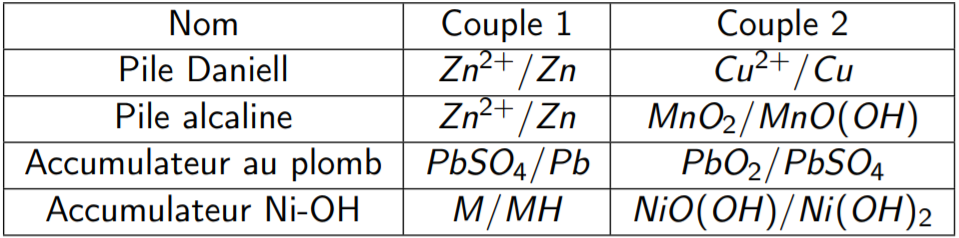 ‹#›
I-2) Approches thermodynamique et cinétique
b) Approche cinétique

E(Zn2+/Zn) = - 0,76 V
E(Cu2+/Cu) = 0.34  V
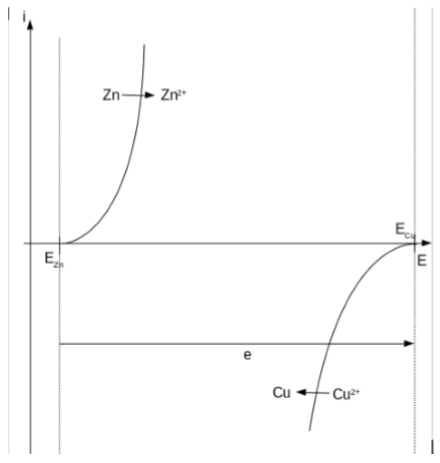 ‹#›
I-2) Approches thermodynamique et cinétique
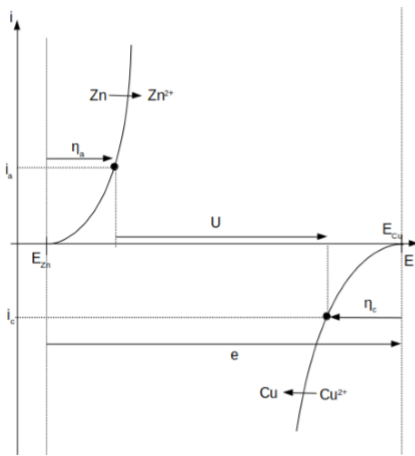 b) Approche cinétique

E(Zn2+/Zn) = - 0,76 V
E(Cu2+/Cu) = 0.34  V
‹#›
I-2) Approches thermodynamique et cinétique
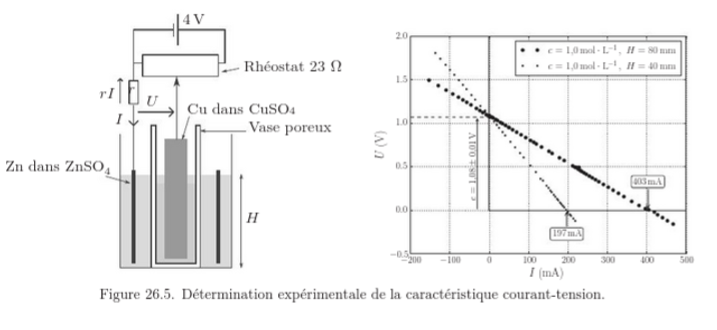 ‹#›
II - 1) Principe de l’électrolyse
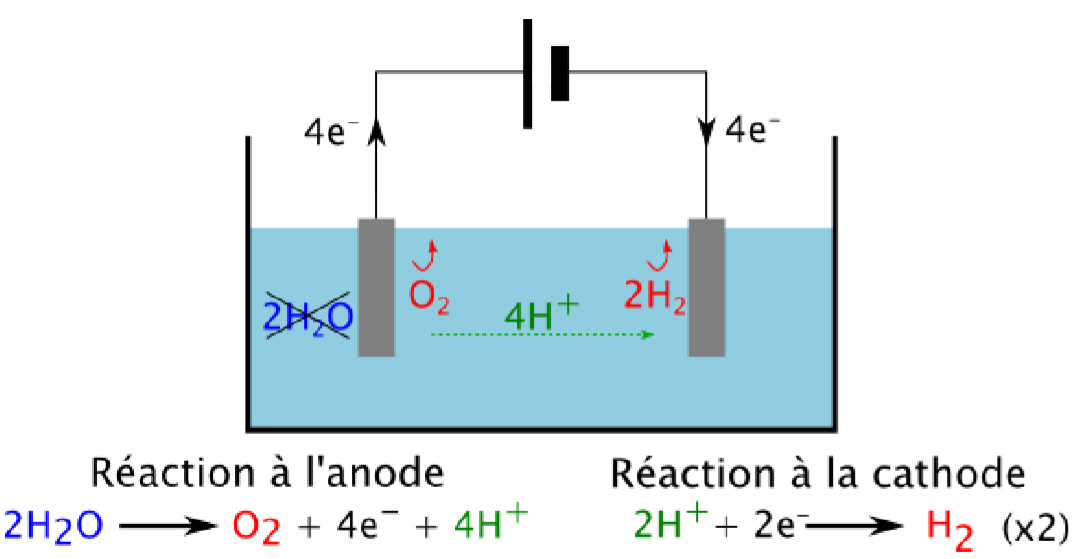 Principe de l'électrolyse de l’eau
‹#›
II-2) Conditions de fonctionnement
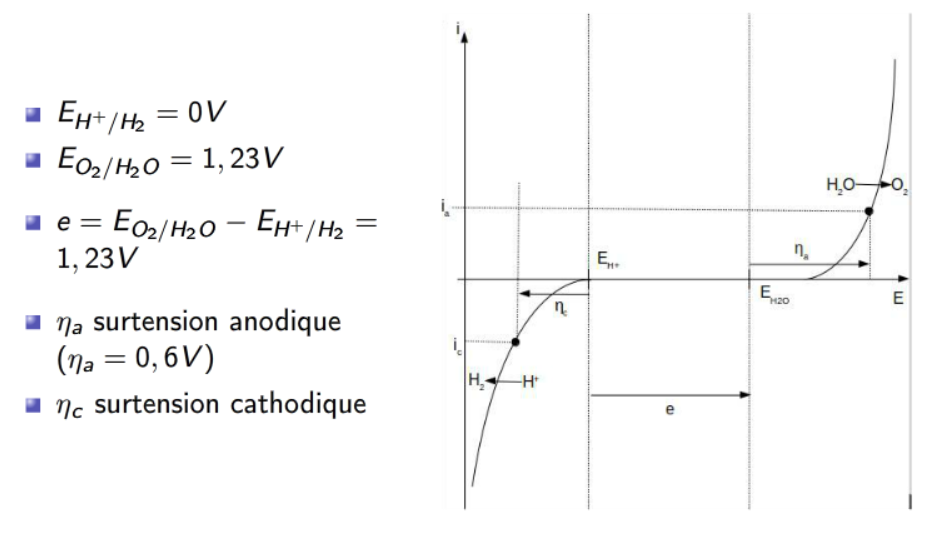 ‹#›
III - Accumulateurs
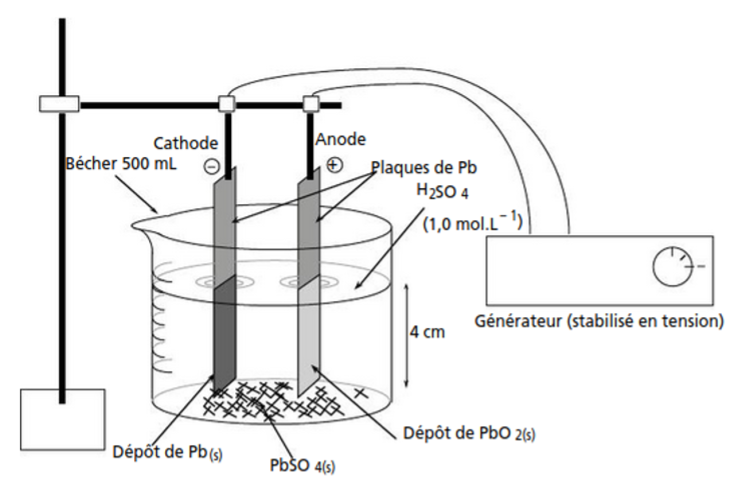 Montage expérimental de la charge d’un accumulateur au plomb.
‹#›
III - Accumulateurs
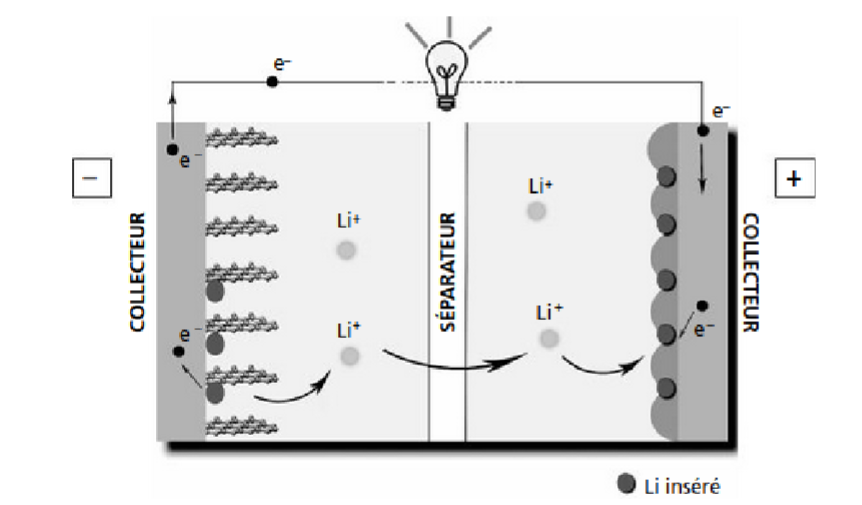 Schéma de la décharge d’un accumulateur Lithium-ion
‹#›